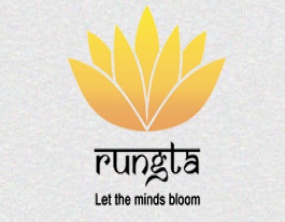 RUNGTA COLLEGE OF DENTAL SCIENCES & RESEARCH
TITLE OF THE TOPIC: TRAUMATIC INJURIES
DEPARTMENT OF CONSERVATIVE DENTISTRY AND ENDODONTICS
1
Specific learning Objectives
At the end of this presentation the learner is expected to know
*Subtopic of importance
**  Cognitive, Psychomotor   or Affective 
# Must know , Nice to know  & Desire to know
2
Table of Content
Introduction
Classification
Etiology and causes
Clinical examination
Enamel fractures
Uncomplicated crown fracture
complicated crown fracture
Crown root fracture
Root fracture
Luxation injuries
Avulsion 
conclusion
3
Crown fracture (complicated)
0.9 to 13% - all dental injuries
Consequence
First 24 hrs – proliferative response with inflammation not extending more than 2mm into pulp

Treatment
Vital pulp therapy
Pulpectomy
Factors affecting treatment selection
Time
Attachment damage
Restorative treatment plan
Level of development


VITAL PULP THERAPY
PULP CAPPING
       - no absolute indications
	- a bacteria tight coronal seal         more difficult
	- 80% success rate
PARTIAL PULPOTOMY
Shallow or CVEK pulpotomy 
Advantage over deep pulpotomy

Procedure

Prognosis – 94 to 96%
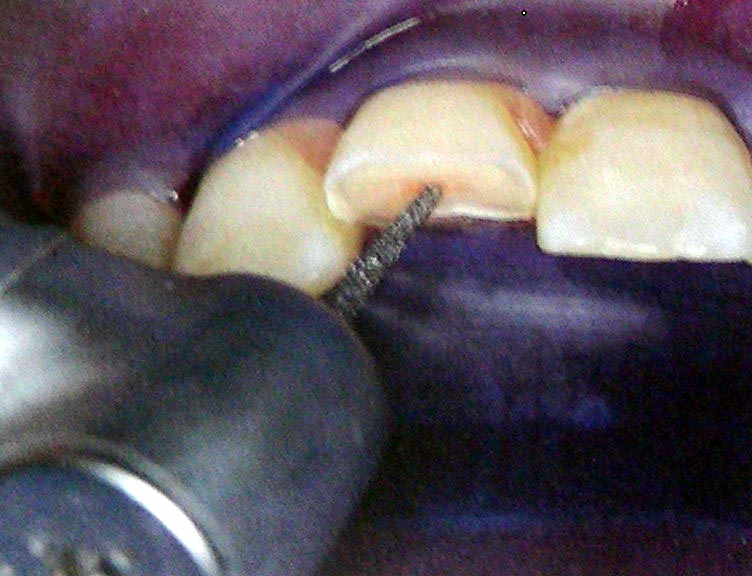 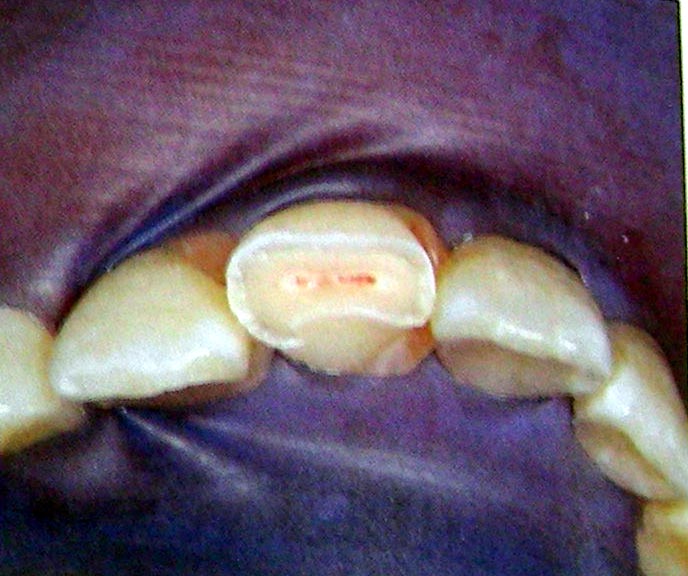 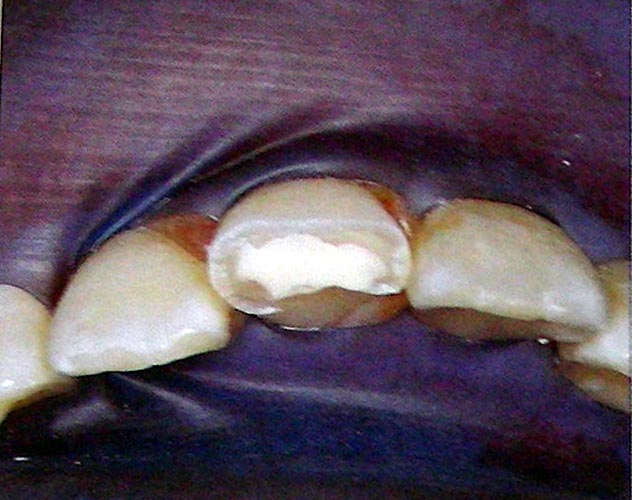 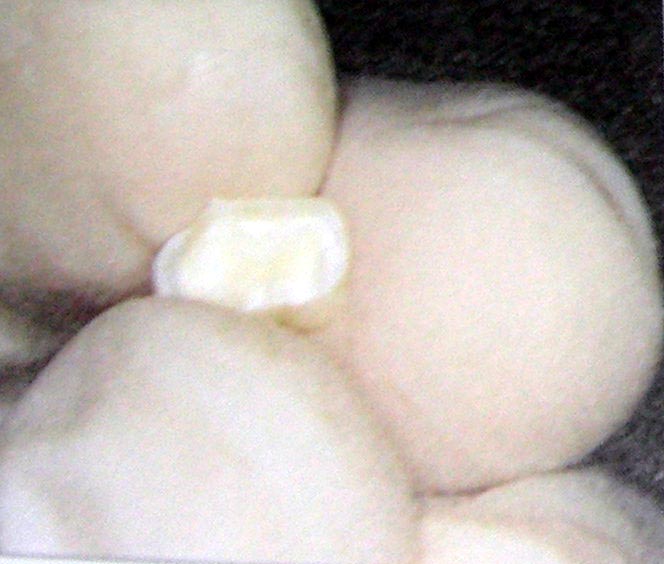 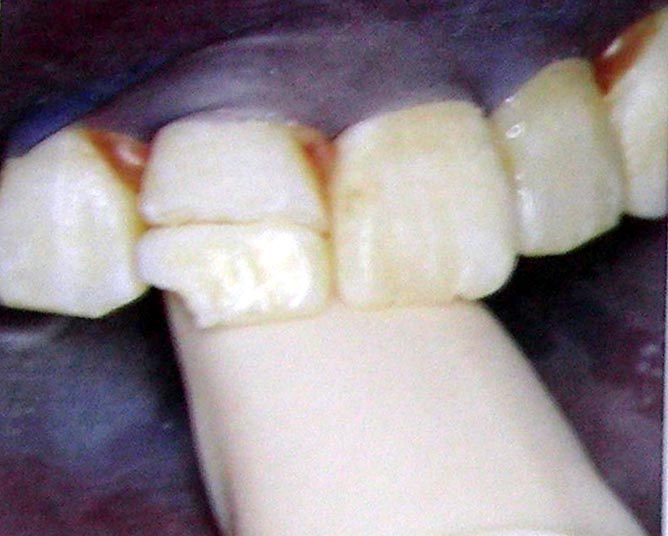 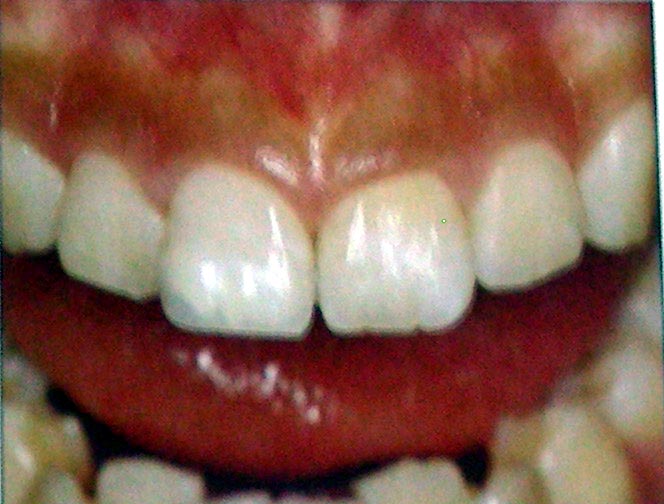 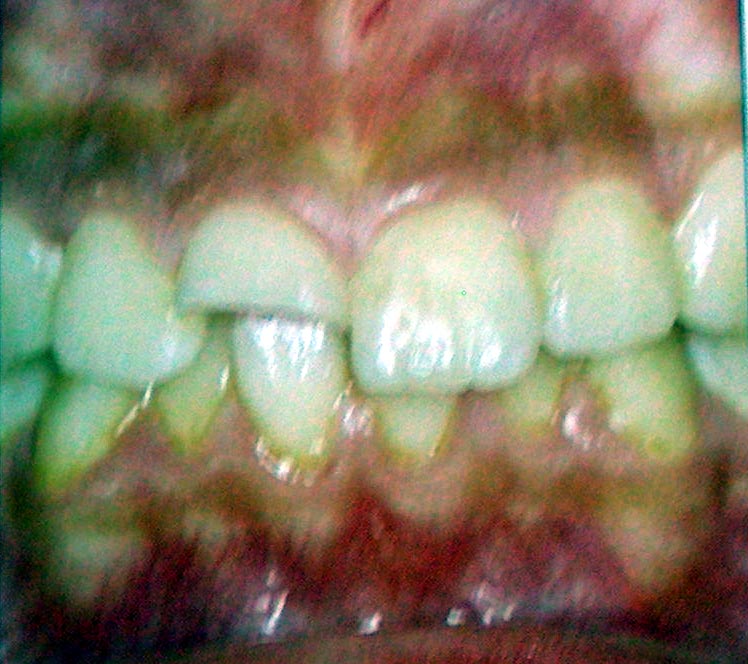 Material of choice
		CaOH or MTA

		The reparative dentin is consistently more uniform and thicker under MTA compared with CaOH


	Heide And Cvek – Safe to proceed with shallow pulpotomies upto 1 week post fracture
FULL PULPOTOMY
Traumatic exposures after 72 hours
Technique
Prognosis – 75%

Contraindicated – mature teeth
		pulpectomy has a success rate 95%, whereas if apical periodontitis develops, the prognosis of RCT drops to 80%.
Other treatments
Pulpectomy
Apexification procedures

			
			Pros and cons


CaOH apexification		MTA apexification
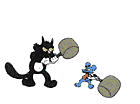 CROWN – ROOT FRACTURE
Complicated and uncomplicated

Treatment modalities


	Reattachment	

	Restorative Treatment
Crown root fracture and biological width
Biological width – connective tissue attachment + junctional epithelium
	
	Andersean et al – 4mm tooth structure above crest of alveolar bone

Methods 
Periodontal surgery
Surgical extrusion
Orthodontic extrusion
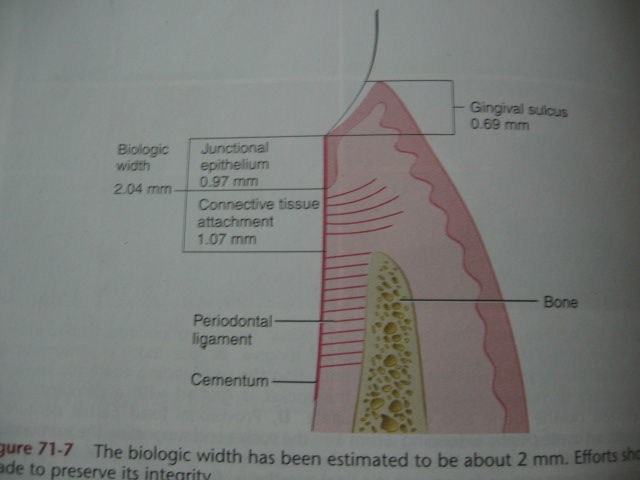 Periodontal surgery
Apically repositioned flap surgery
esthetics??



When to go for gingivectomy???
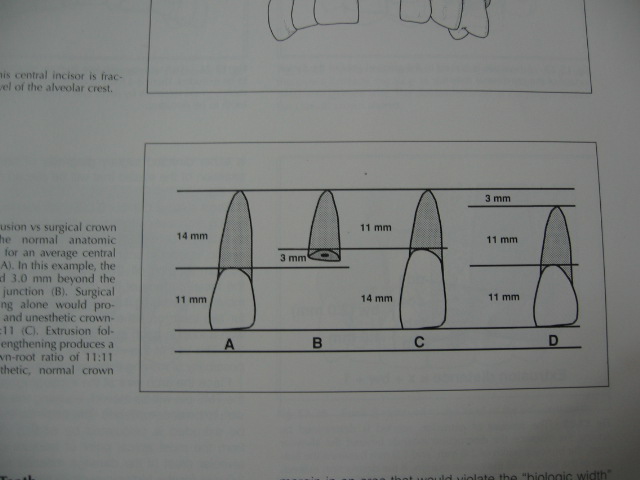 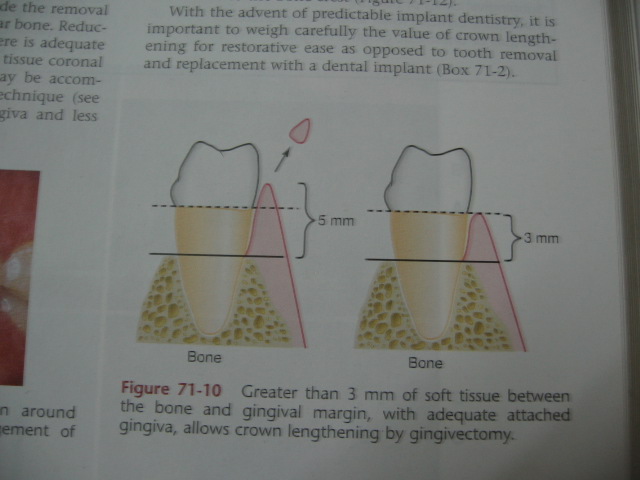 Surgical extrusion (intra-alveolar transplantation)
Procedure
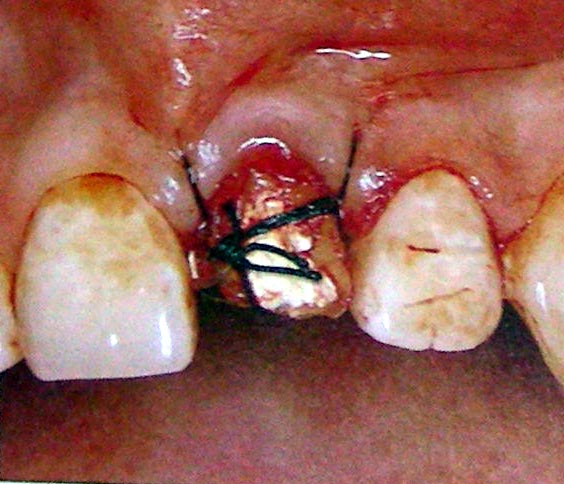 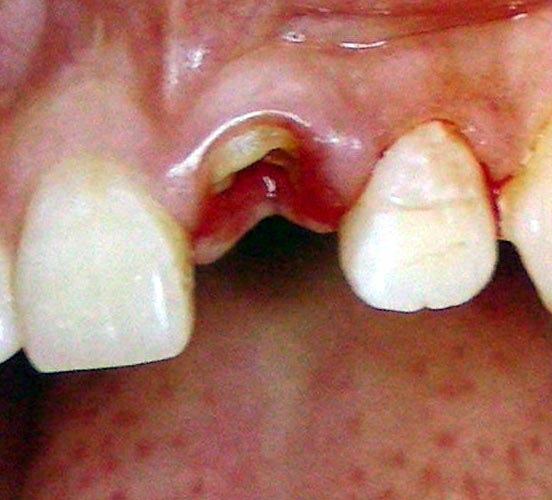 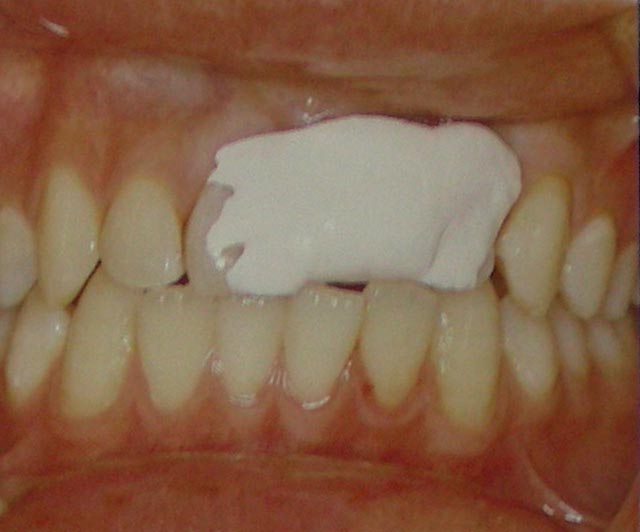 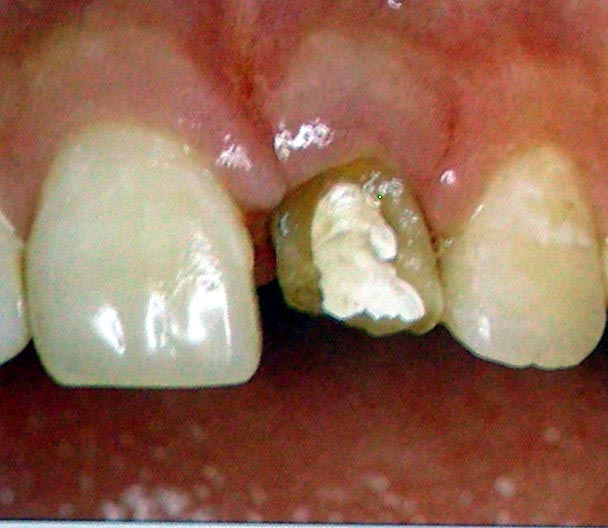 Procedure ( Kahnberg techniques )
1st method
	- flap operation with apical exposure
	- bone transplant above the root after 		    	exposure

2nd method
	- extrusion by marginal luxation and     	 	 	stabilization by interdental suturing
Advantages

Disadvantages


		surgical extrusion of average 4.25mm ( 3 – 7mm) can be performed without any complication and good long term success 											(caliskan et al ’99 )
Healing after surgical extrusion
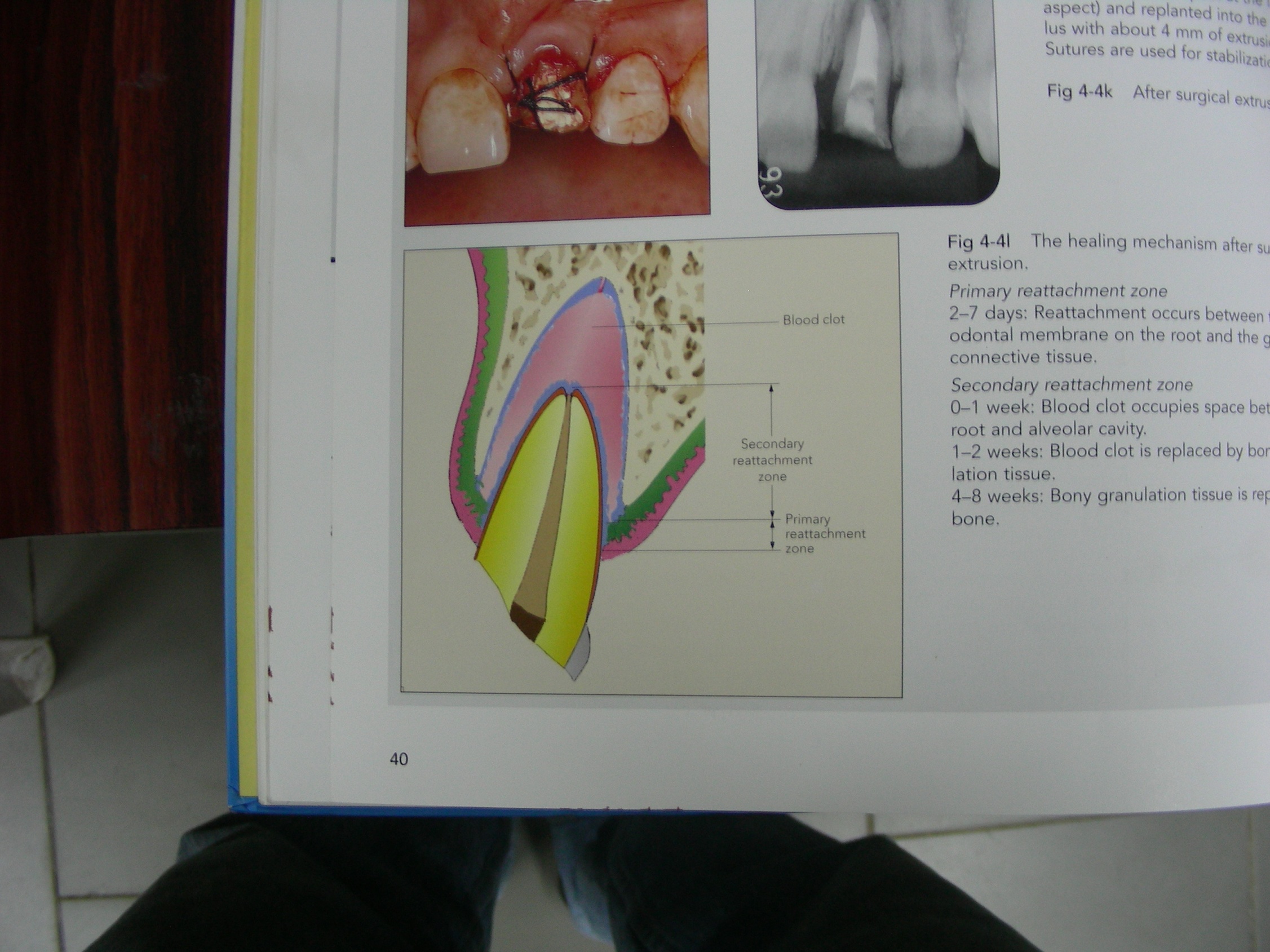 Orthodontic extrusion
Slow or forced extrusion

Procedure
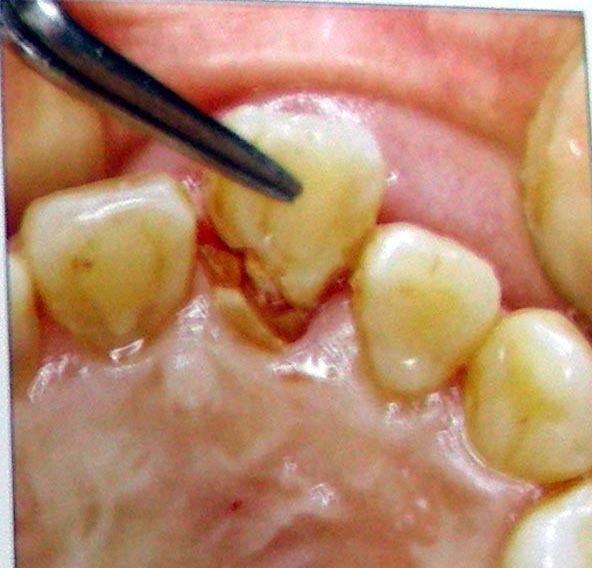 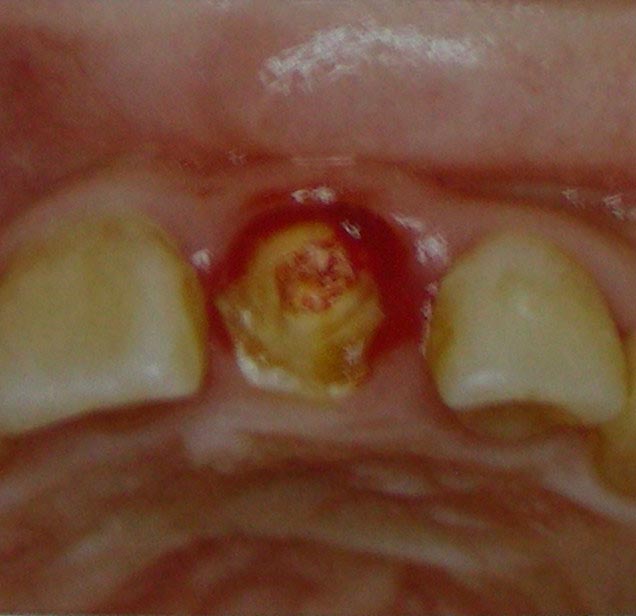 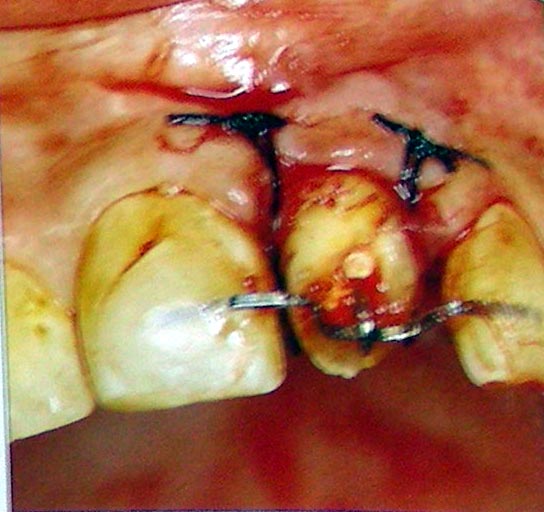 Time of treatment – 4 to 6 weeks

Stabilisation – 6 weeks
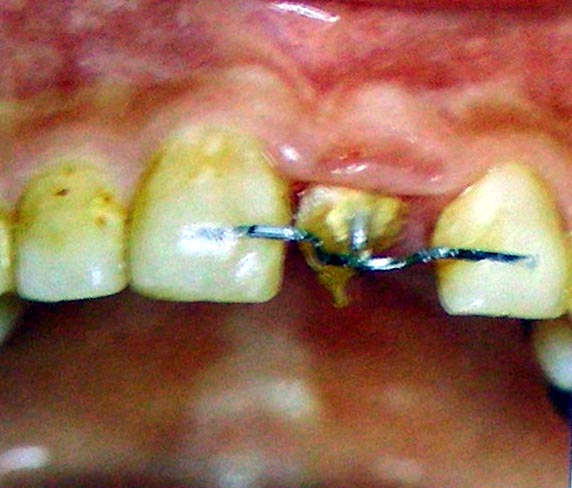 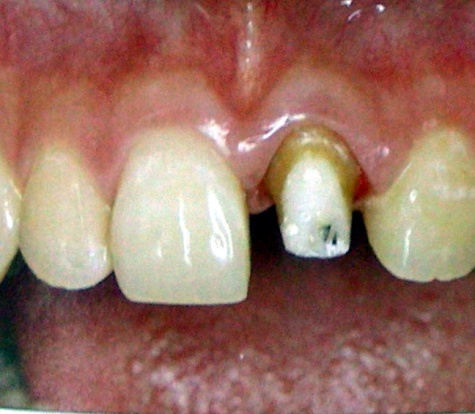 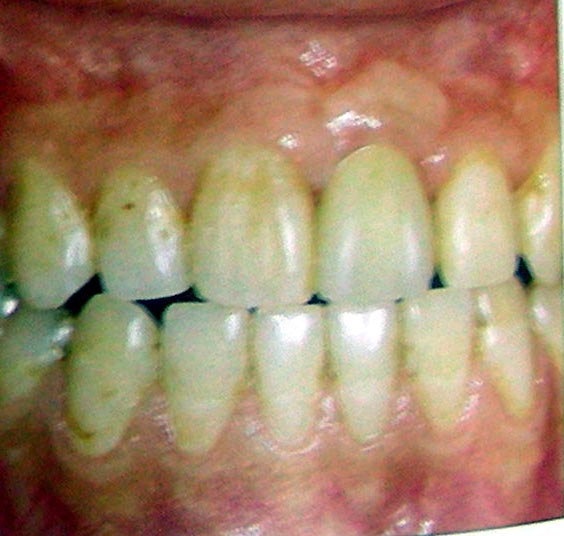 Orthodontic extrusion with supracrestal fibrotomy ( Ami Smidt et ’05 )

Force required –
	25 to 30 g ( Reitan and Vanarsdall ’94 )
	50 to 75 g ( Profitt and Fields ’93 )
Cracked tooth syndrome
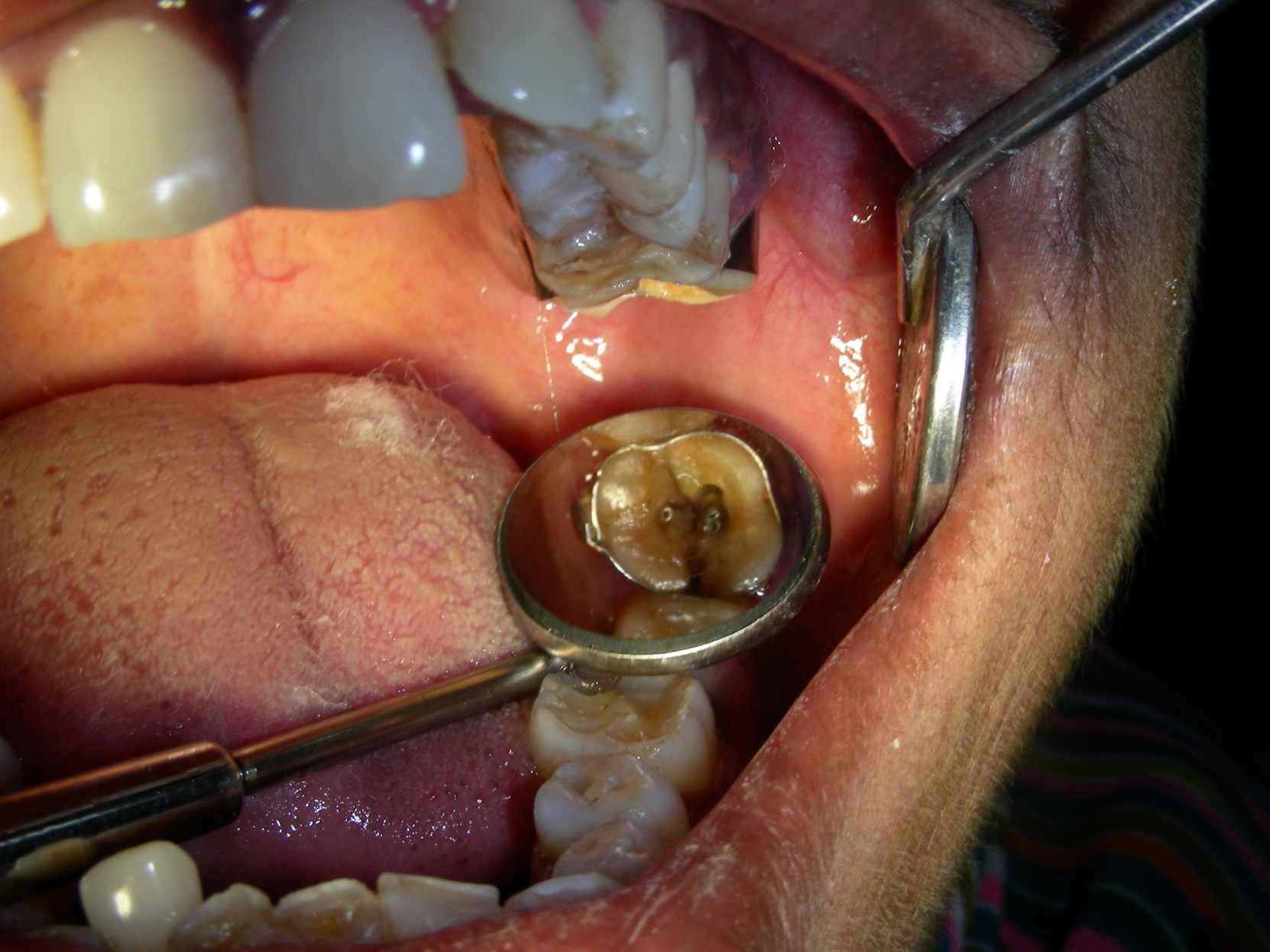 Type of crown root fracture




Classification

	A  - crack involving enamel and dentin without pulp 	involvement
	B   - incomplete fracture of crown involving pulp but not 	periodontal tissue
	C  - incomplete fracture of crown involving pulp and	periodontal tissue
	D  - complete division of tooth involving pulp and periodontal 	tissue
	E   - apically induced fracture ( vertical fracture )
Diagnosis 
Mild to excruciating pain – initiation
	 or release of biting pressure
Orangewood, tooth slooth, Frac finder

Management:

A – composite, FVC
B and C – RCT and FVC
D – hemisection or extraction
E – extraction, hemisection or root resection
Vertical fracture
Type of crown root fracture

Clinical diagnosis
Crack probing
Selective sensititvity
Restorative treatment
Multiple sinus tract
Dental operating microscope
Surgical exposure
Transillumination and dyes
Radiographical evaluation
		Detected – 35.7%

Radiographic signs
Cement trail
Halo like bone loss
Isolated bone loss
others – widened canal space, radiolucency between obturation and canal walls, bone loss mesial or distal to the roots

Periodontal evaluation
	isolated, deep and narrow pocket
	V shaped pattern of bone loss
Treatment
		hemisection, root resection
			extraction should be considered



Treatment by bonding fragments and rotational replantation 					
						(Kawai Masaka et al.’02)
Root fracture
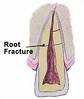 Types  – 	transverse or oblique
			single or multiple
			complete or incomplete



Radiographs – angled within 4 degrees of fracture line
Additional radiograph at 45 degrees ( INGLE )
At least 3 angled radiographs – 45, 90 , 110 degrees 
							( COHEN )
Displacement  - none to severe
Biological consequence
		pulp necrosis of coronal part – 25%
		pulp necrosis of apical part – rare
		
Emergency treatment
a. Repositioning – finger pressure or orthodontic intervention
b. Splinting  -   2 to 4 weeks
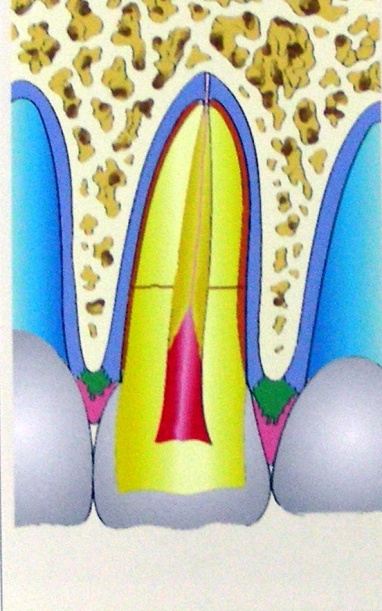 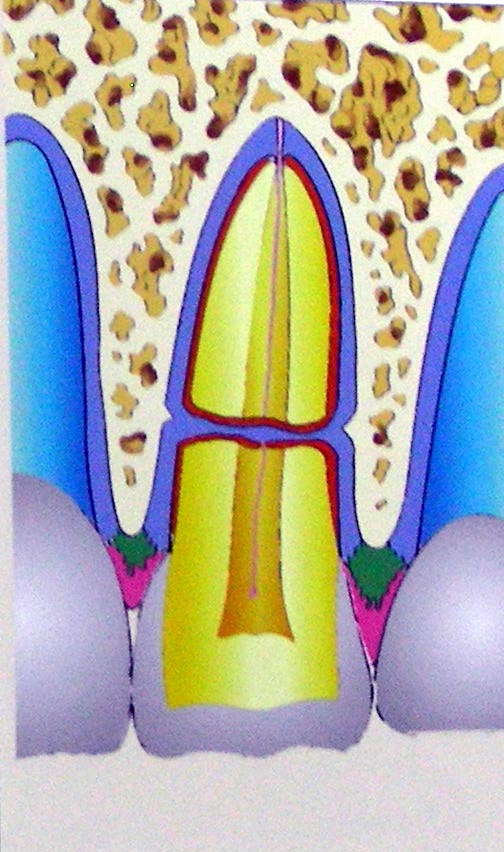 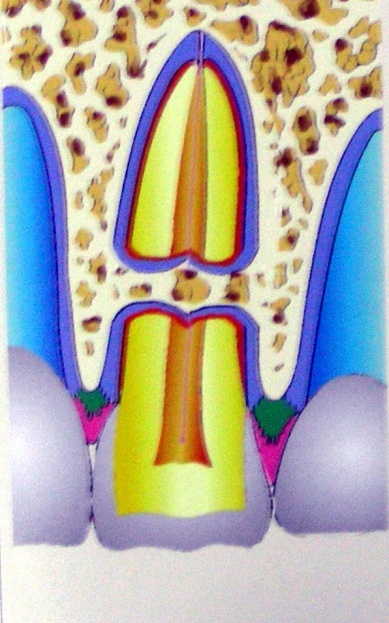 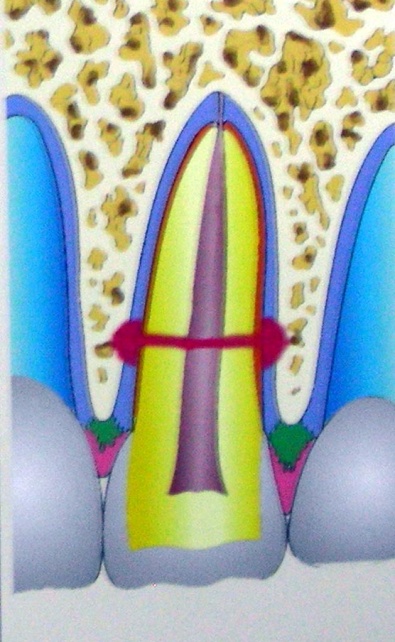 Healing pattern of root fractures
		(Andresean and Hjorting-Hansen)
Healing With Calcified Tissue

Healing with interproximal connective tissue

Healing with interproximal  bone and connective tissue

Interproximal inflammatory tissue without healing


First 3 types - success
TREATMENT OPTIONS
Root canal therapy of both segments
Root canal treatment of coronal segment alone
Use of intraradicular splint
Root extrusion

		Cvek modification of root canal therapy of coronal segment alone
Prognosis
	- amount of dislocation, stage of root development and quality of  treatment.

Fracture location on prognosis
		More apical the fracture, better the prognosis 

			    MISCONCEPTION

	- location did not influence outcome 
					( Zachrisson and Jacobsen )
	- fracture location matters less as long as it is not 	too close to the alveolar crest 
					( Jacobsen )
Complications

Pulp necrosis
Pulp canal obliteration

		
		Yellowing effect with reduced transparency – healed root fractured teeth
Luxation injuries
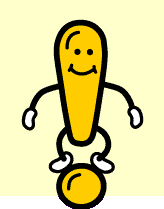 Largest group – 30 to 44%

Includes
1. Concussion
2. Subluxation
3. Extrusive luxation
4. Lateral luxation
5. Intrusive luxation
6. Avulsion
concussion
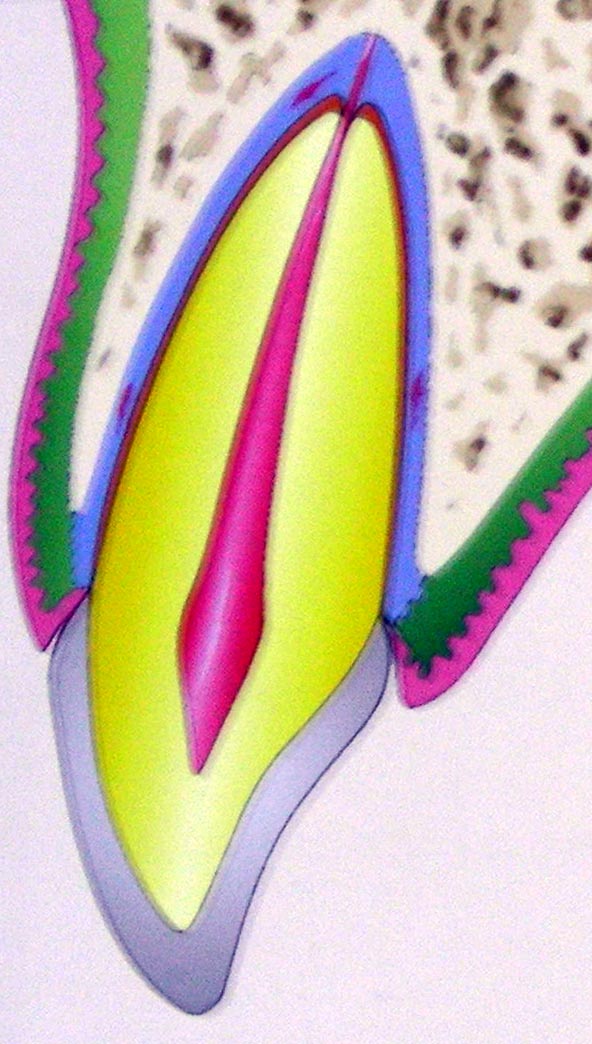 No displacement
Normal mobility
Sensitivity to percussion


Management
		symptomatic

	D. Diagnosis
		root fracture, subluxation
Teaching Materials
Endodontic practices - Grossman
Pathways of pulp – Cohen
Textbook of Endodontics – Nisha Garg
Endodontics - Ingle
33
TAKE HOME MESSEGE/ FOR THE TOPIC COVERED (SUMMARY)
Various factors influence the outcome of teeth that had undergone trauma. 
Correct diagnosis, quality and timeliness of initial and long term treatment can improve the prognosis of the traumatized teeth.
34
Question & Answer Session
Cracked tooth syndrome?
Treatment for vertical fracture
35
REFERENCES
Endodontic practices - Grossman
Pathways of pulp – Cohen
Textbook of Endodontics – Nisha Garg
Endodontics - Ingle
36
THANK YOU
37